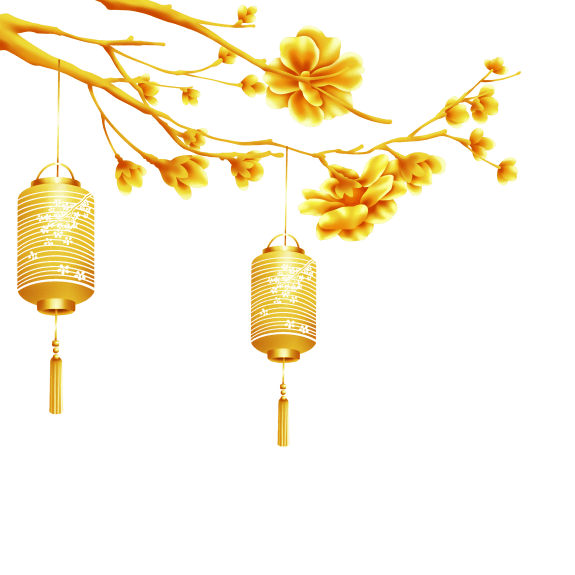 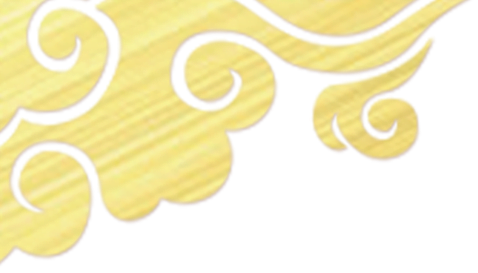 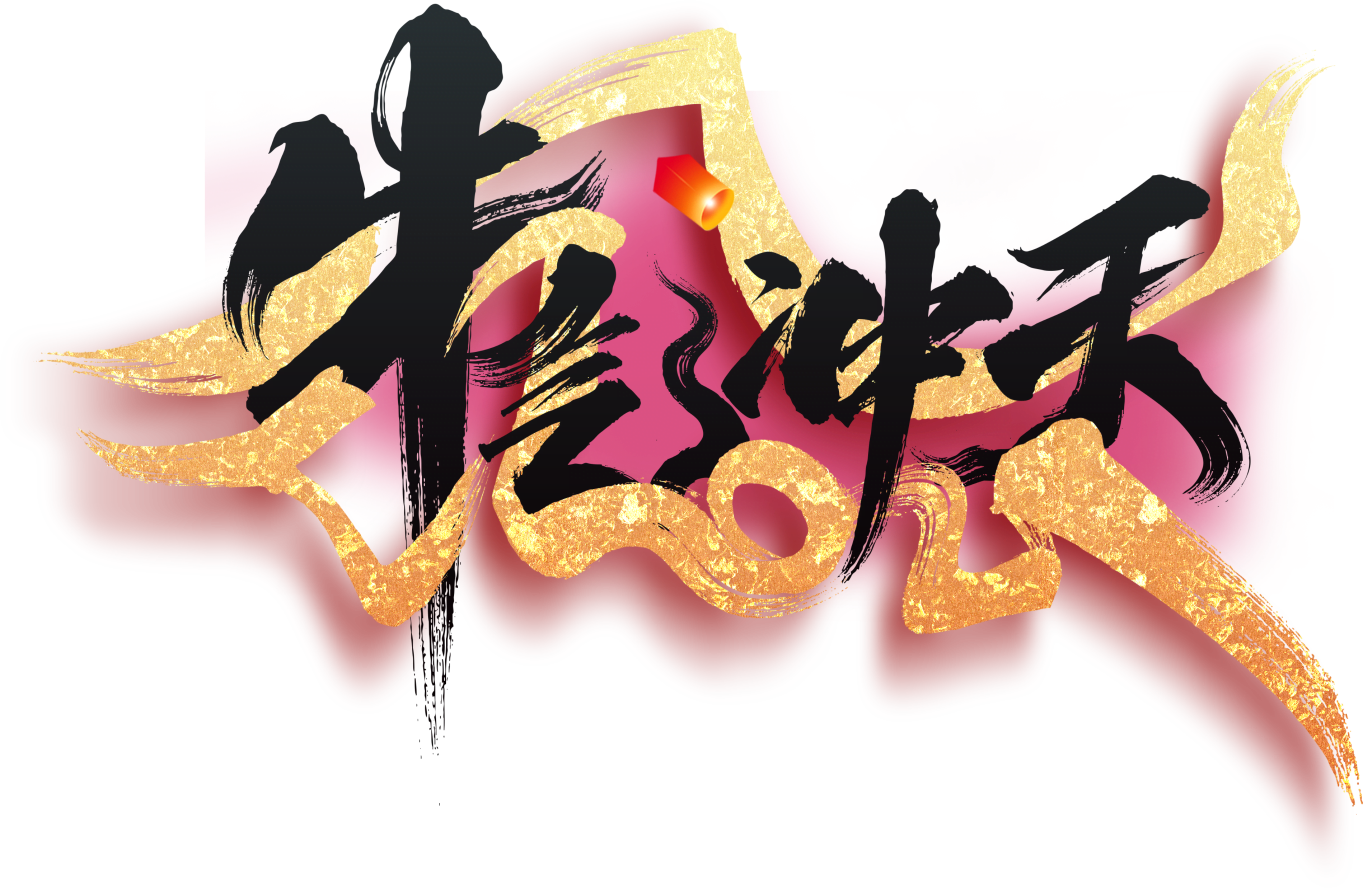 HAPPY NEW YEAR
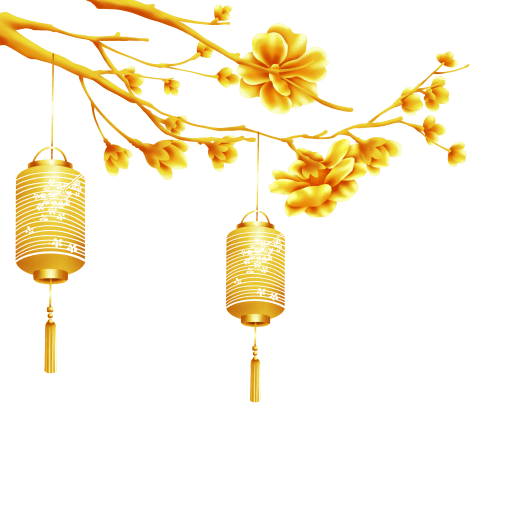 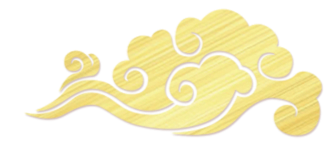 新年活动通用PPT模板
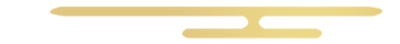 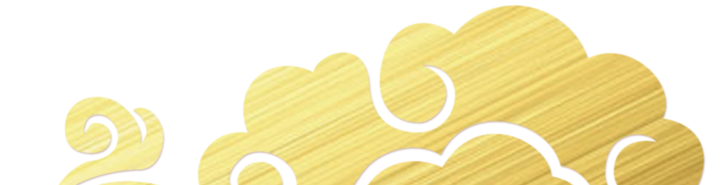 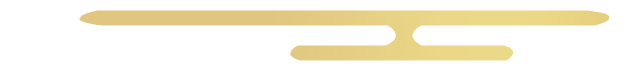 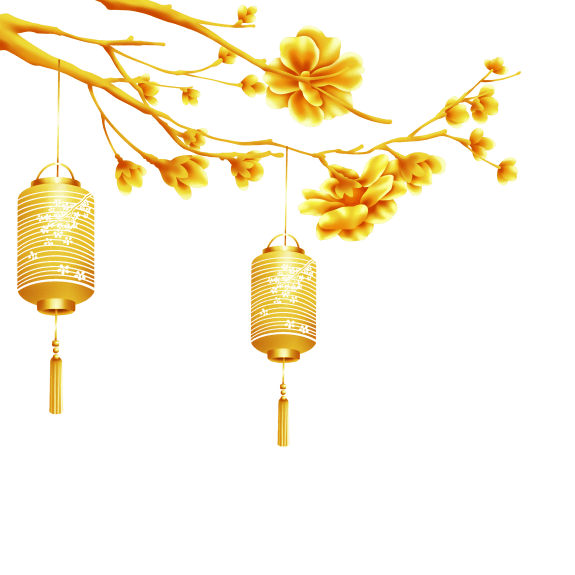 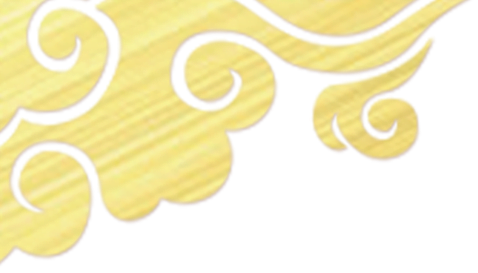 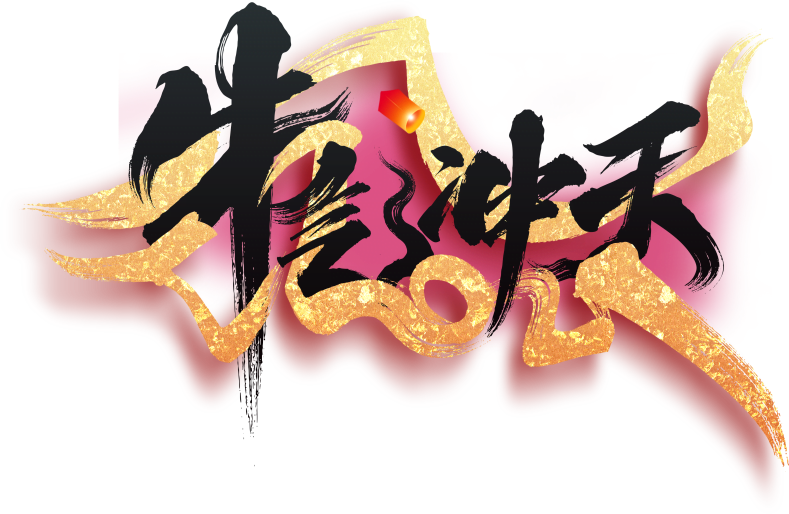 01.
02.
03.
04.
此处输入标题
此处输入标题
此处输入标题
此处输入标题
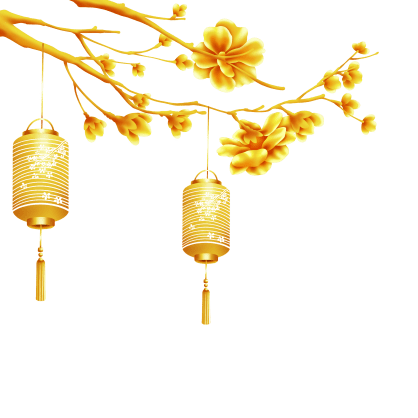 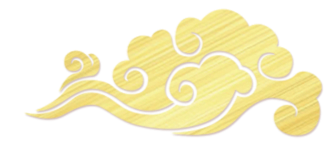 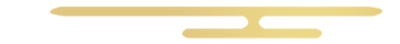 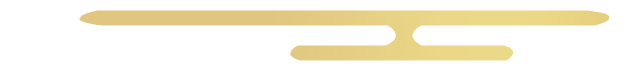 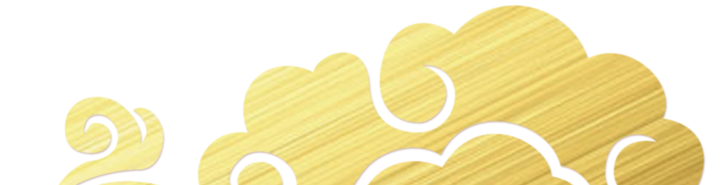 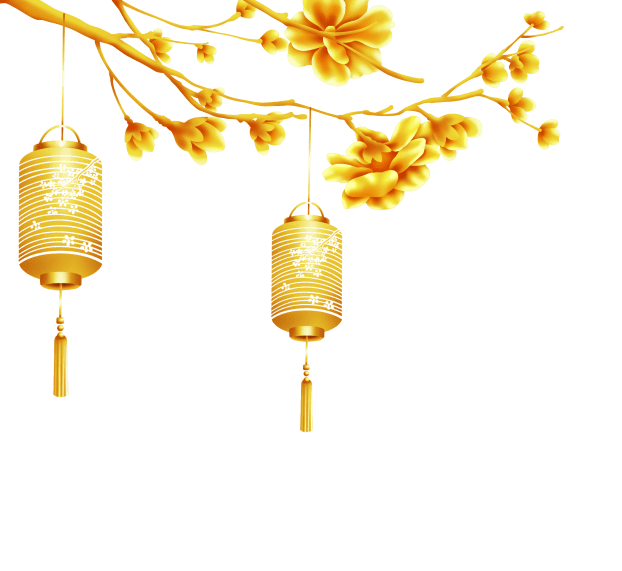 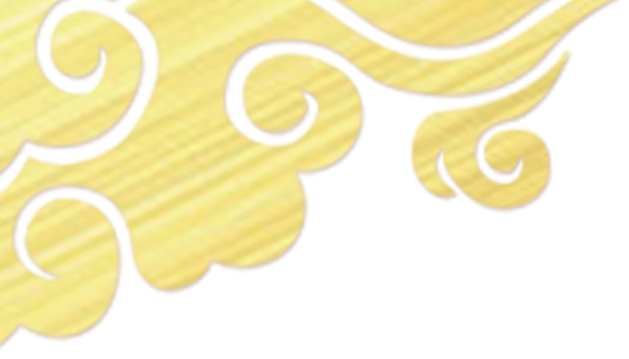 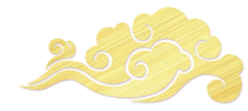 01
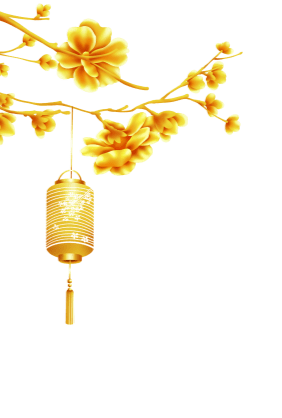 输入标题
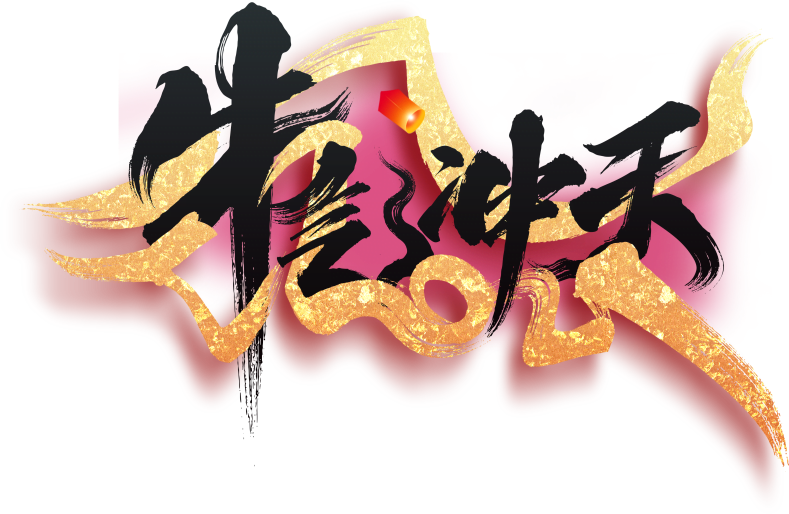 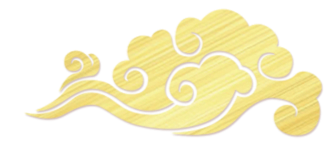 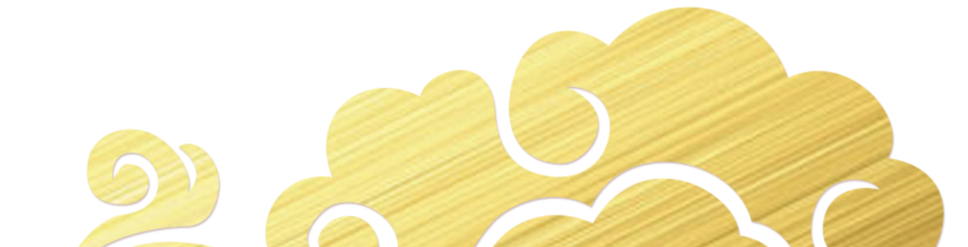 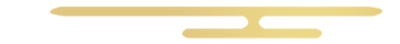 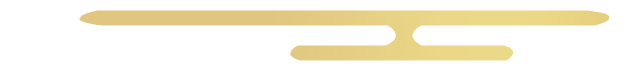 此处输入标题
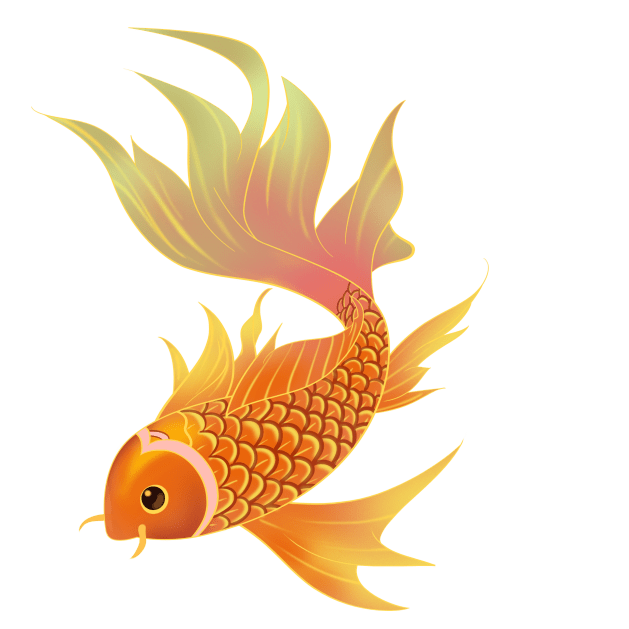 此处输入标题
此处输入标题
您的内容打在这里，或者通过复制您的文本后，在此框中选择粘贴，并选择只保留文字。
您的内容打在这里，或者通过复制您的文本后，在此框中选择粘贴，并选择只保留文字。
您的内容打在这里，或者通过复制您的文本后，在此框中选择粘贴，并选择只保留文字。
您的内容打在这里，或者通过复制您的文本后，在此框中选择粘贴，并选择只保留文字。
此处输入标题
…TE XT
…TE XT
… TEXT
您的内容打在这里，或者通过复制您的文本后，在此框中选择粘贴，并选择只保留文字。
……
您的内容打在这里，或者通过复制您的文本后，在此框中选择粘贴，并选择只保留文字。
……
您的内容打在这里，或者通过复制您的文本后，在此框中选择粘贴，并选择只保留文字。
……
此处输入标题：
此处输入标题
此处输入标题
此处输入标题
此处输入标题
您的内容打在这里，或者通过复制您的文本后，在此框中选择粘贴，并选择只保留文字。
… …
在此框中选择粘贴，
并选择只保留文字。
…T EXT
您的内容打在这里，或者通过复制您的文本后，在此框中选择粘贴，并选择只保留文字。
… …
此处输入标题
T ext
… Text
… Text
… Text
… Text
… Text
… Text
您的内容打在这里，或者通过复制您的文本后，在此框中选择粘贴，并选择只保留文字。
… …
…T EXT
此处输入标题
03
02
01
在此输入标题
在此输入标题
在此输入标题
在此输入标题
您的内容打在这里，或者通过复制您的文本后，在此框中选择粘贴，并选择只保留文字。
……
您的内容打在这里，或者通过复制您的文本后，在此框中选择粘贴，并选择只保留文字。
……
您的内容打在这里，或者通过复制您的文本后，在此框中选择粘贴，并选择只保留文字。
……
您的内容打在这里，或者通过复制您的文本后，在此框中选择粘贴，并选择只保留文字。
……
此处输入标题
XXXXXX
Sun
Mon
Tues
Wed
Thur
Fri
Sat
1
2
3
4
5
6
7
8
9
10
11
12
13
14
15
16
17
18
19
20
21
22
23
24
25
26
27
28
29
30
31
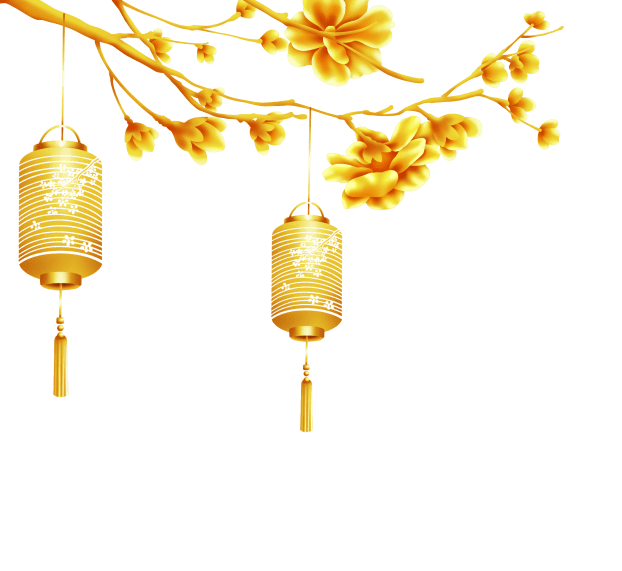 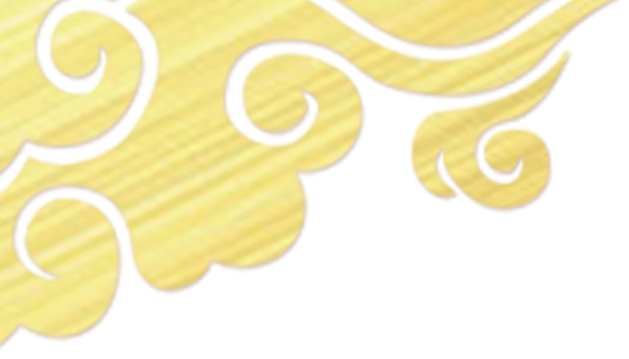 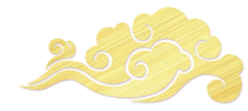 02
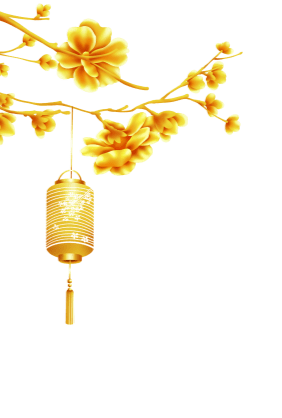 输入标题
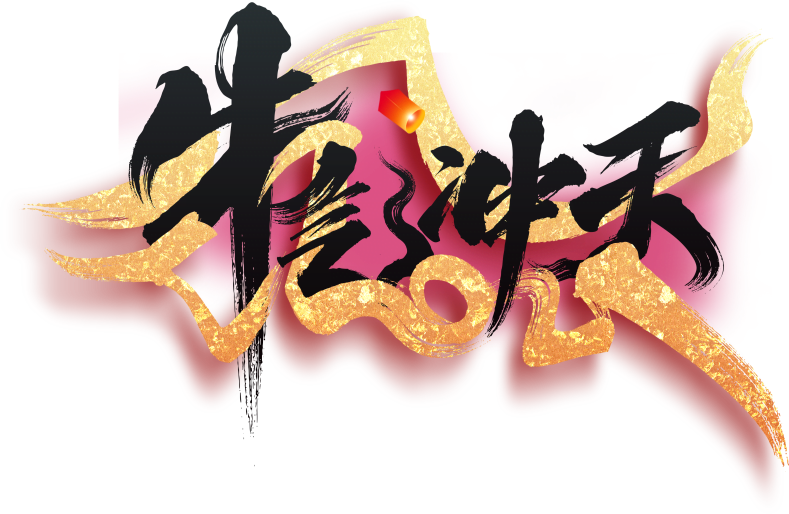 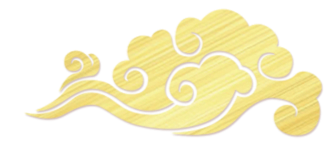 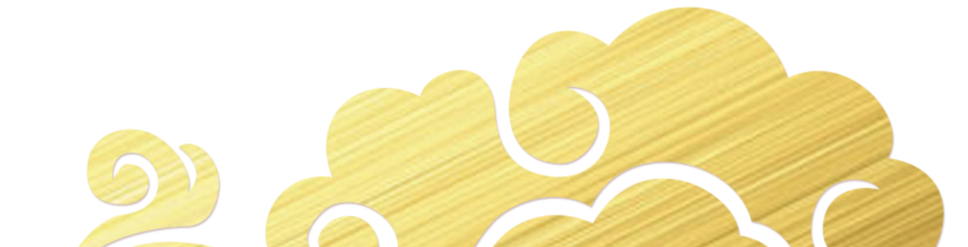 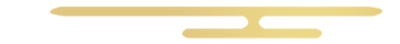 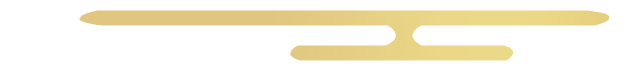 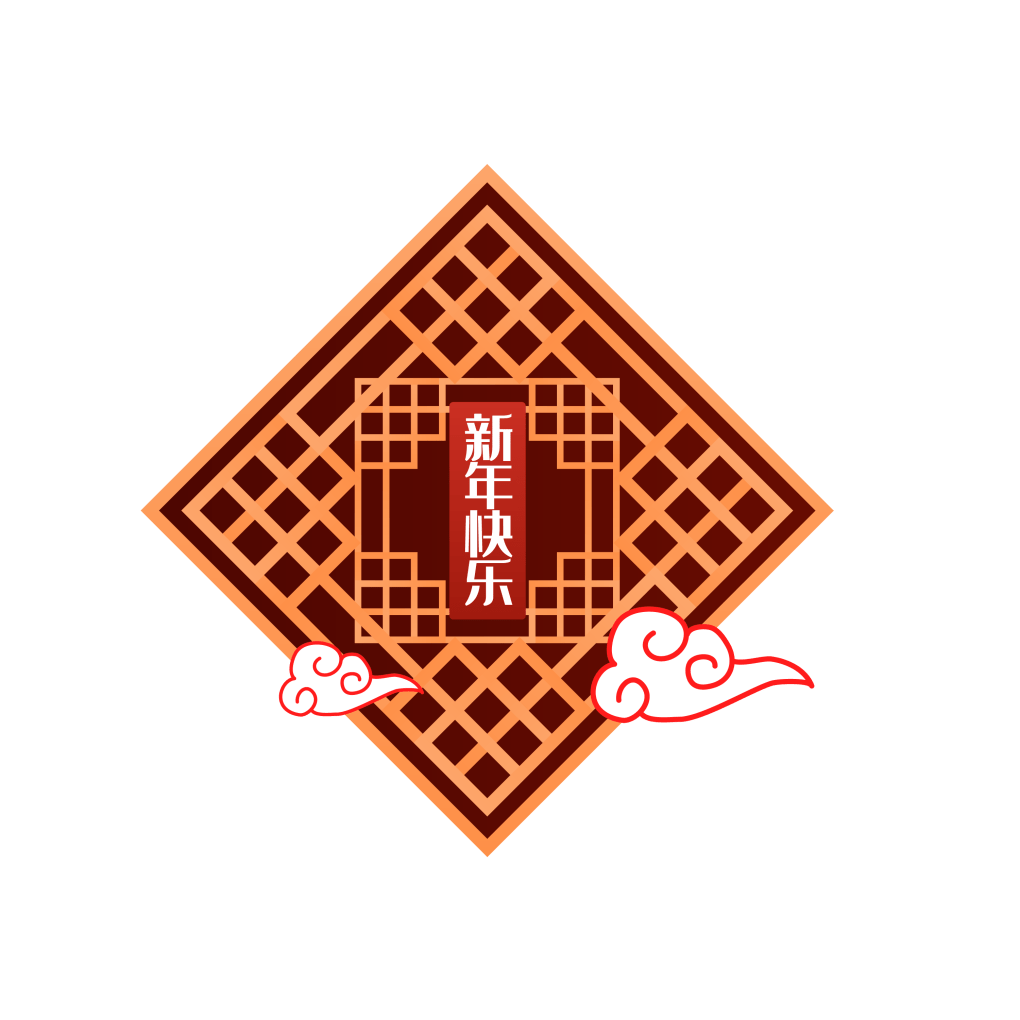 此处输入标题
…￥/ 90%
此处输入标题
…￥/ 60%
您的内容打在这里，或者通过复制您的文本后，在此框中选择粘贴，并选择只保留文字。
您的内容打在这里，或者通过复制您的文本后，在此框中选择粘贴，并选择只保留文字。
此处输入标题
您的内容打在这里，或者通过复制您的文本后，在此框中选择粘贴，并选择只保留文字。
您的内容打在这里，或者通过复制您的文本后，在此框中选择粘贴，并选择只保留文字。
此处输入标题
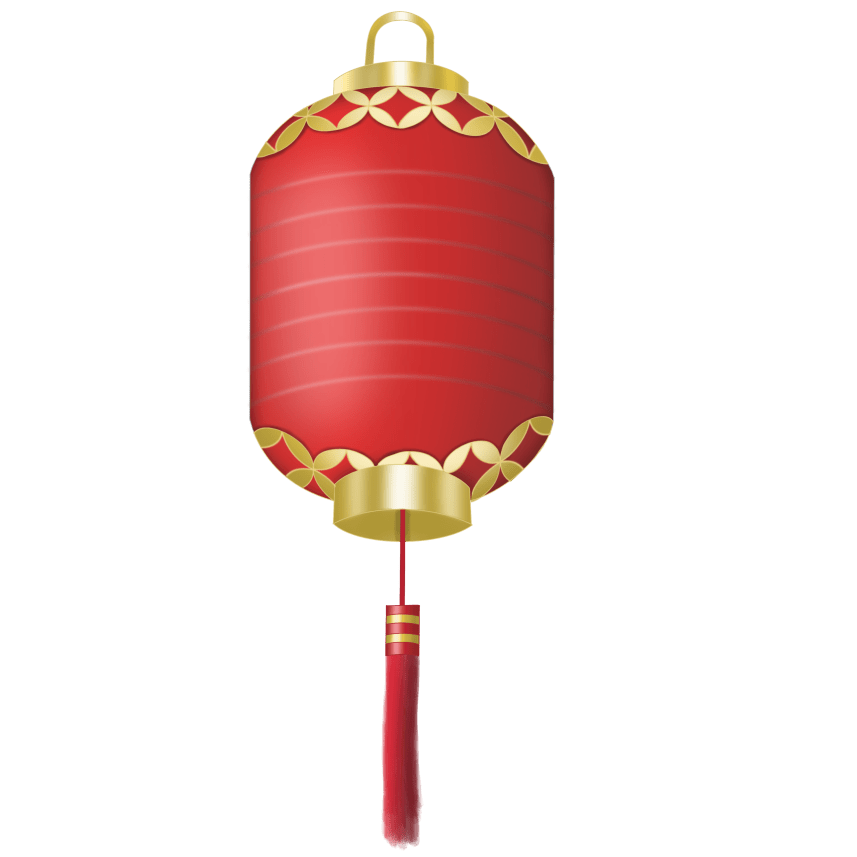 此处输入标题
此处输入标题
您的内容打在这里，或者通过复制您的文本后，在此框中选择粘贴，并选择只保留文字。
您的内容打在这里，或者通过复制您的文本后，在此框中选择粘贴，并选择只保留文字。
此处输入标题
您的内容打在这里，或者通过复制您的文本后，在此框中选择粘贴，并选择只保留文字。
此处输入标题 ›
此处输入标题
您的内容打在这里，或者通过复制您的文本后，在此框中选择粘贴，并选择只保留文字。
此处输入标题
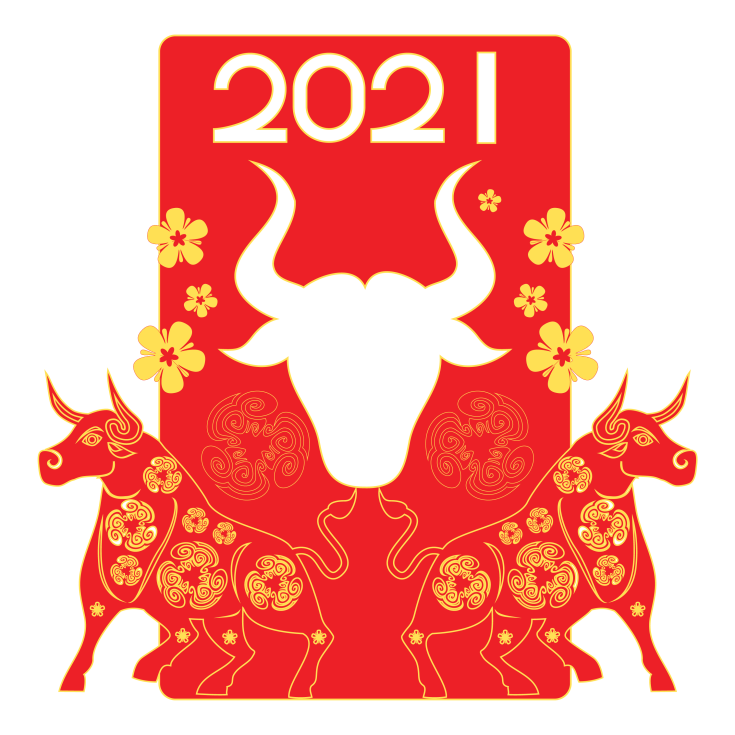 ... ￥  | 55%
.. . ￥ | 45%
此处输入标题
此处输入标题
您的内容打在这里，或者通过复制您的文本后，在此框中选择粘贴，并选择只保留文字。
……
您的内容打在这里，或者通过复制您的文本后，在此框中选择粘贴，并选择只保留文字。
……
此处输入标题
此处输入标题
您的内容打在这里，或者通过复制您的文本后，在此框中选择粘贴，并选择只保留文字。
……
您的内容打在这里，或者通过复制您的文本后，在此框中选择粘贴，并选择只保留文字。
……
此处输入标题
在此框中选择粘贴，并选择只保留文字。
的内容打在这里，或者通过复制您的文本后，在此框中选择粘贴，并选择只保留文字。
此处输入标题
的内容打在这里，或者通过复制您的文本后，在此框中选择粘贴，并选择只保留文字。
此处输入标题
此处输入标题
的内容打在这里，或者通过复制您的文本后，在此框中选择粘贴，并选择只保留文字。
此处输入标题
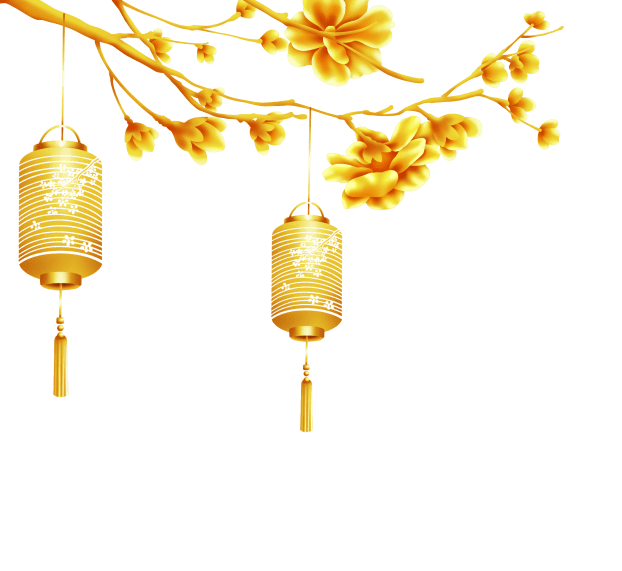 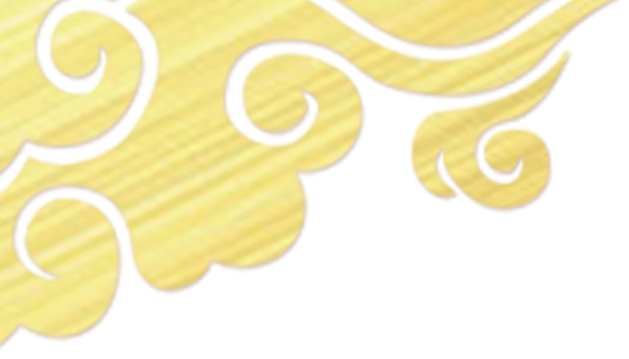 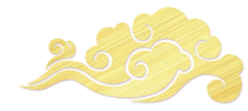 03
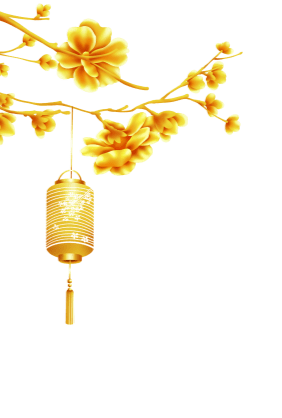 输入标题
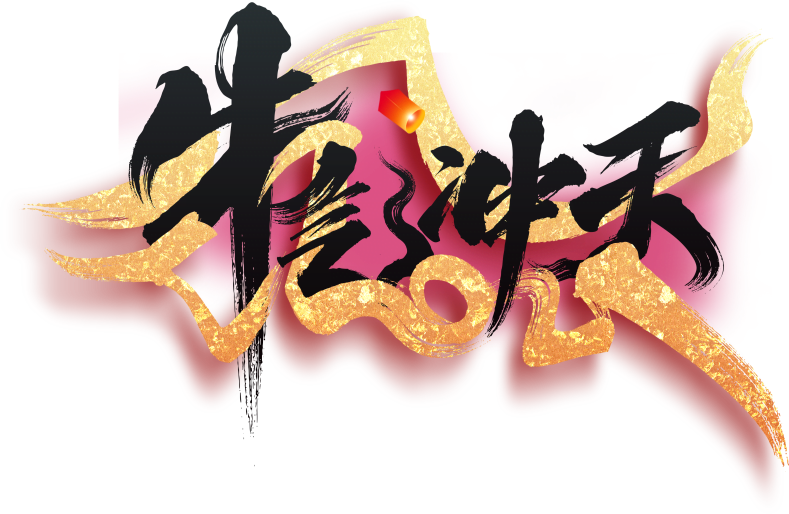 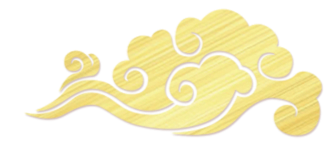 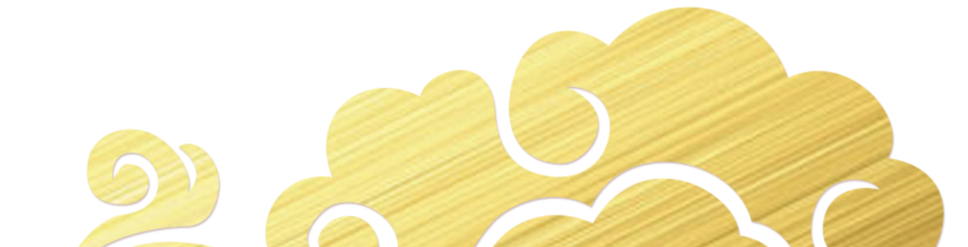 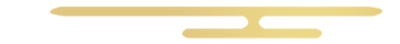 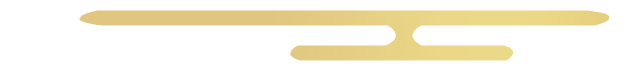 此处输入标题
此处输入标题
此处输入标题
您的内容打在这里，或者通过复制您的文本后，在此框中选择粘贴，并选择只保留文字。
… …
您的内容打在这里，或者通过复制您的文本后，在此框中选择粘贴，并选择只保留文字。
… …
… TEXT
此处输入标题
此处输入标题
您的内容打在这里，或者通过复制您的文本后，在此框中选择粘贴，并选择只保留文字。
… …
您的内容打在这里，或者通过复制您的文本后，在此框中选择粘贴，并选择只保留文字。
… …
此处输入标题
1
2
3
此处输入标题
此处输入标题
此处输入标题
您的内容打在这里，或者通过复制您的文本后，在此框中选择粘贴，并选择只保留文字。
您的内容打在这里，或者通过复制您的文本后，在此框中选择粘贴，并选择只保留文字。
您的内容打在这里，或者通过复制您的文本后，在此框中选择粘贴，并选择只保留文字。
此处输入标题
01
02
03
04
05
您的内容打在这里，或者通过复制您的文本后，在此框中选择粘贴，并选择只保留文字。
您的内容打在这里，或者通过复制您的文本后，在此框中选择粘贴，并选择只保留文字。
您的内容打在这里，或者通过复制您的文本后，在此框中选择粘贴，并选择只保留文字。
您的内容打在这里，或者通过复制您的文本后，在此框中选择粘贴，并选择只保留文字。
您的内容打在这里，或者通过复制您的文本后，在此框中选择粘贴，并选择只保留文字。
您的内容打在这里，或者通过复制您的文本后，在此框中选择粘贴，并选择只保留文字。
……
您的内容打在这里，或者通过复制您的文本后，在此框中选择粘贴，并选择只保留文字。
……
您的内容打在这里，或者通过复制您的文本后，在此框中选择粘贴，并选择只保留文字。
……
此处输入标题
在此框中选择粘贴，
并选择只保留文字。
此处输入标题
此处输入标题
您的内容打在这里，或者通过复制您的文本后，在此框中选择粘贴，并选择只保留文字。
…...
您的内容打在这里，或者通过复制您的文本后，在此框中选择粘贴，并选择只保留文字。
…...
您的内容打在这里，或者通过复制您的文本后，在此框中选择粘贴，并选择只保留文字。
此处输入标题 ›
此处输入标题
您的内容打在这里，或者通过复制您的文本后，在此框中选择粘贴，并选择只保留文字
63%
38%
75%
44%
此处输入标题
此处输入标题
此处输入标题
此处输入标题
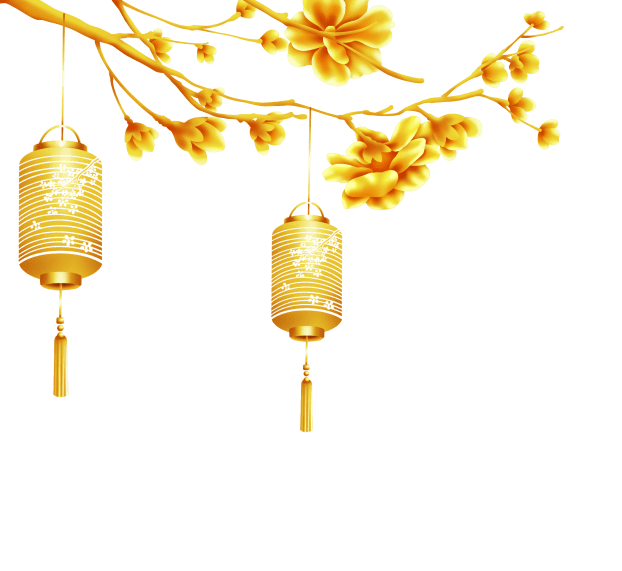 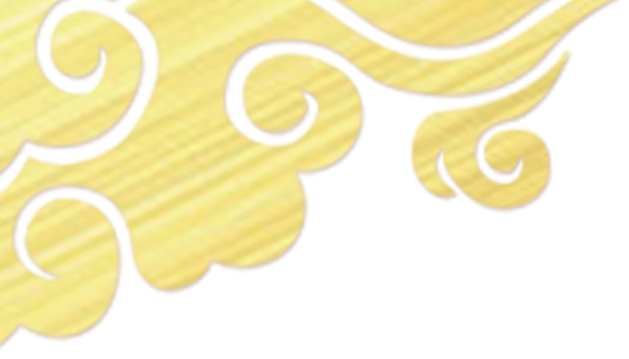 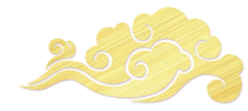 04
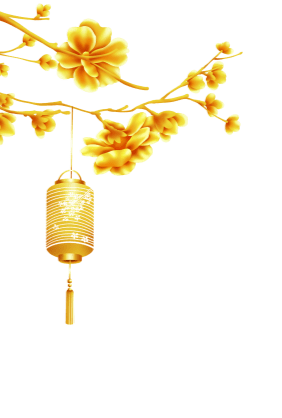 输入标题
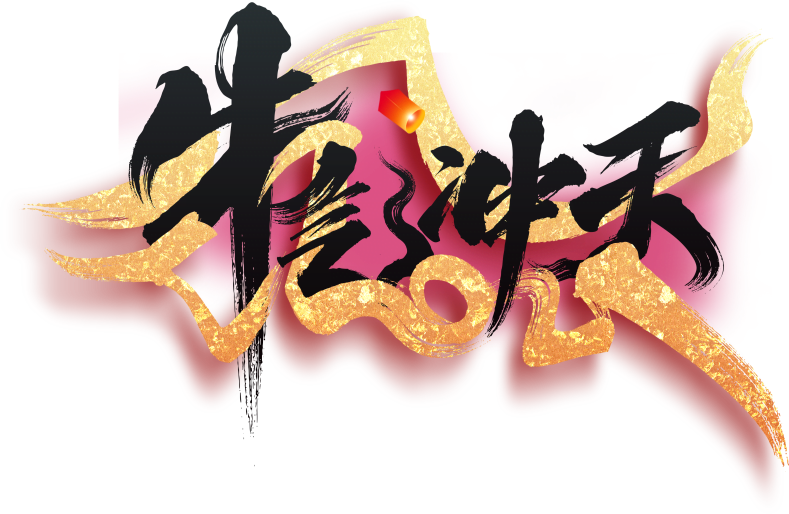 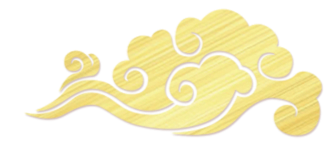 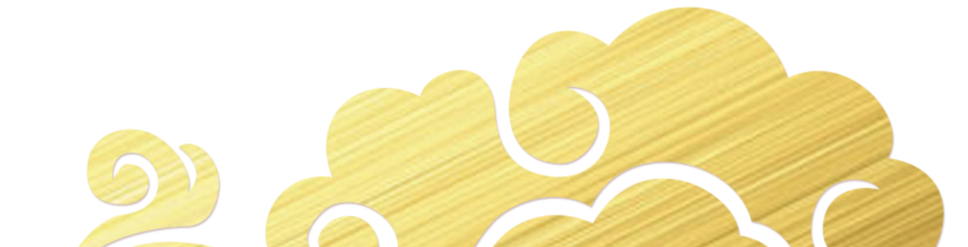 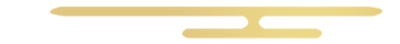 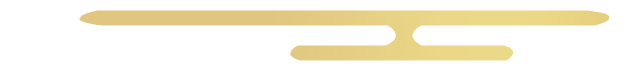 此处输入标题
此处输入标题
此处输入标题
此处输入标题
此处输入标题
此处输入标题
此处输入标题
此处输入标题
此处输入标题
在此框中选择粘贴，并选择只保留文字。
……
在此框中选择粘贴，并选择只保留文字。
……
在此框中选择粘贴，并选择只保留文字。
……
在此框中选择粘贴，并选择只保留文字。
……
在此框中选择粘贴，并选择只保留文字。
……
在此框中选择粘贴，并选择只保留文字。
……
在此框中选择粘贴，并选择只保留文字。
……
在此框中选择粘贴，并选择只保留文字。
……
在此框中选择粘贴，并选择只保留文字。
您的内容打在这里，或者通过复制您的文本后，在此框中选择粘贴，并选择只保留文字。您的内容打在这里，或者通过复制您的文本后，在此框中选择粘贴，并选择只保留文字。
此处输入标题
通过复制您的文本后，在此框中选择粘贴，并选择只保留文字。
您的内容打在这里，或者通过复制您的文本后，在此框中选择粘贴，并选择只保留文字。
...  ￥ | 80 %
...  ￥ | 80 %
您的内容打在这里，或者通过复制您的文本后，在此框中选择粘贴，并选择只保留文字。
您的内容打在这里，或者通过复制您的文本后，在此框中选择粘贴，并选择只保留文字。
...  ￥ | 80 %
...  ￥ | 80 %
您的内容打在这里，或者通过复制您的文本后，在此框中选择粘贴，并选择只保留文字。
您的内容打在这里，或者通过复制您的文本后，在此框中选择粘贴，并选择只保留文字。
此处输入标题
01
此处输入标题
您的内容打在这里，或者通过复制您的文本后，在此框中选择粘贴，并选择只保留文字。
此处输入标题
02
此处输入标题
您的内容打在这里，或者通过复制您的文本后，在此框中选择粘贴，并选择只保留文字。
03
此处输入标题
您的内容打在这里，或者通过复制您的文本后，在此框中选择粘贴，并选择只保留文字。
此处输入标题
此处输入标题
… …
此处输入标题
… …
此处输入标题
8 9%
6 0%
4 0%
此处输入标题
… …
您的内容打在这里，或者通过复制您的文本后，在此框中选择粘贴，并选择只保留文字。
TE XT
TE XT
TE XT
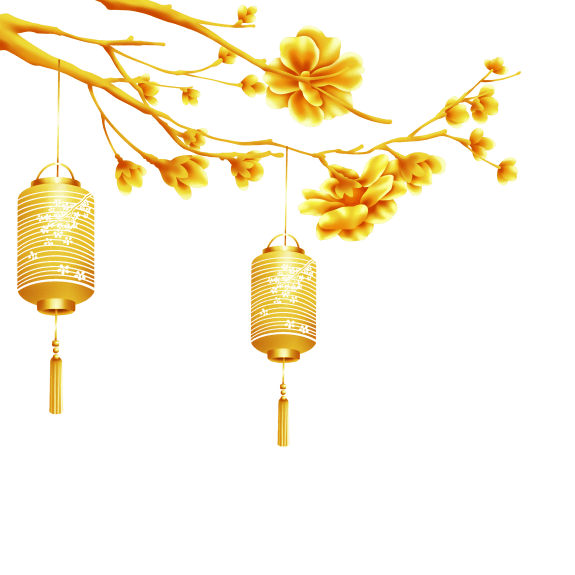 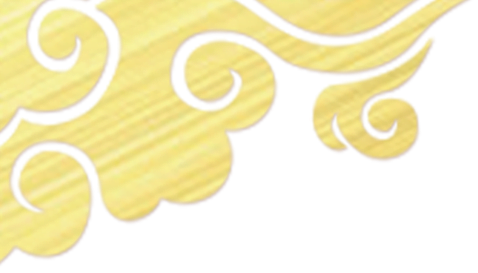 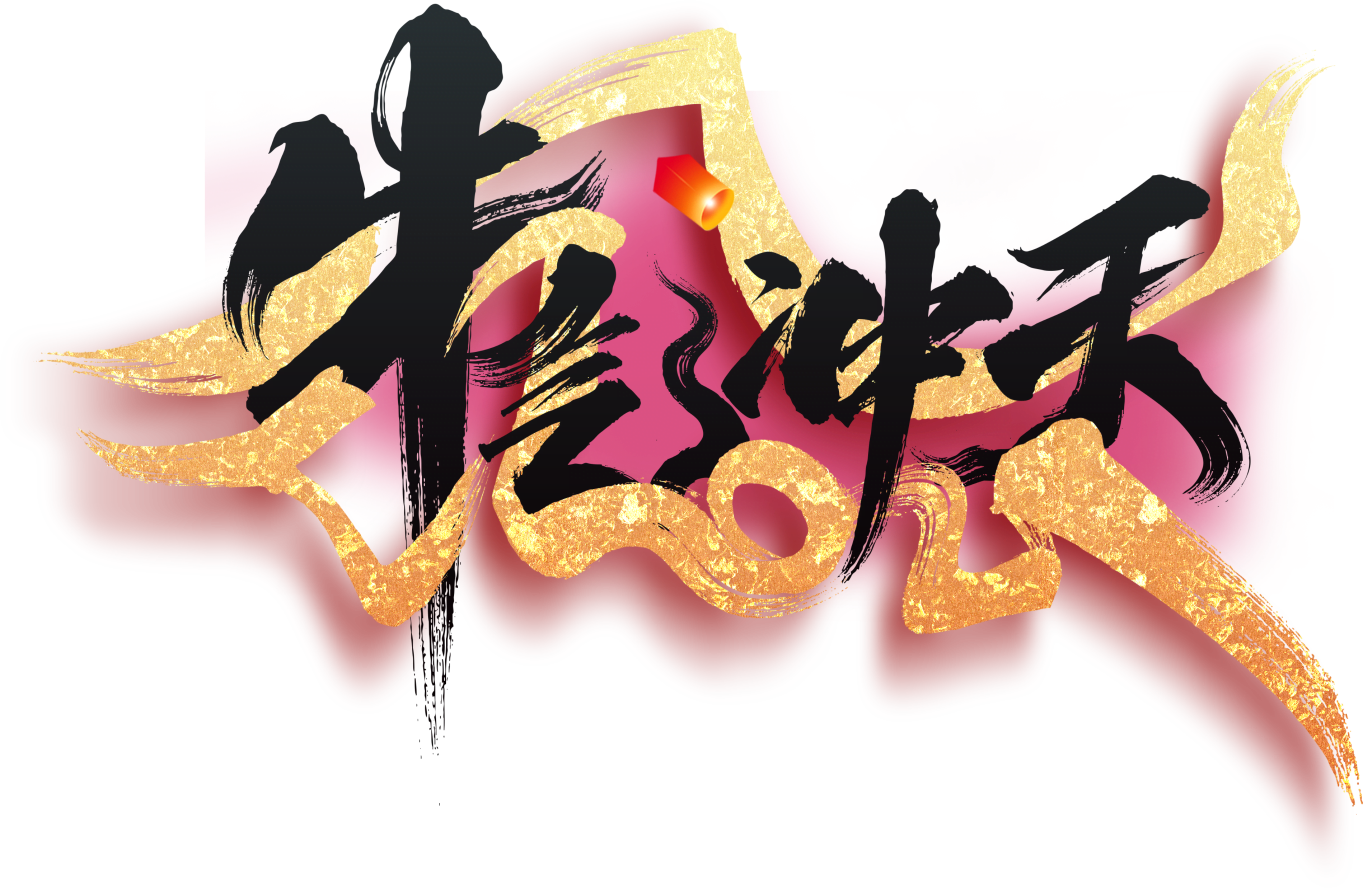 HAPPY NEW YEAR
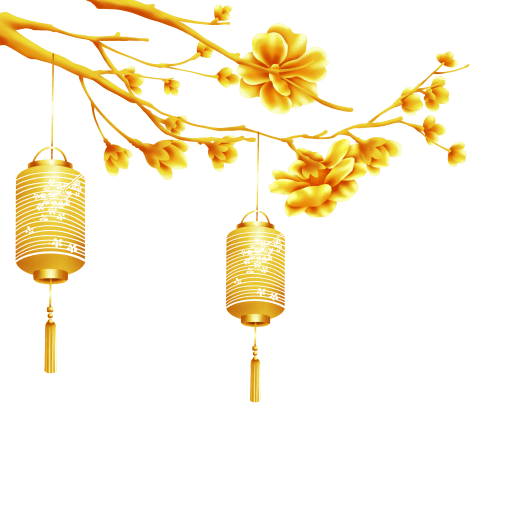 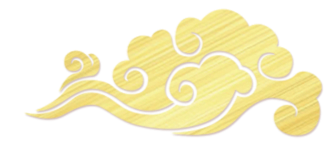 THANK YOU
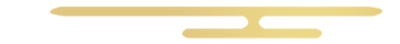 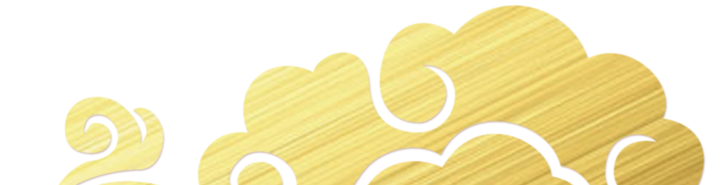 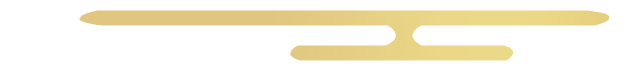